(EKONOMIKA) VZDĚLÁVANÍ
EVSE 05. 11. 2014
gabriela.vacekova@econ.muni.cz
Obsah přednášky
Vzdělávání jako veřejně poskytovaný statek	
Význam vzdělávání (ekonomické a společenské přínosy)
Lidský a sociální kapitál	
Vzdělávací systém v ČR	
Řízení a financování v regionálním školství	
Vysoké školství v ČR
Ekonomika a ekonomie vzdělávání
Ekonomika vzdělávání - součást společenské reality, předmět zkoumání ekonomie vzdělávání

Ekonomie vzdělávání - vědní obor a vědecká teorie – zabývá se zejména: 

financováním vzdělávání
efektivností a návratností prostředků vynakládaných na vzdělávání
vztahy mezi vzděláním a uplatněním na trhu práce

A. Smith - vzdělávání jako investice přinášející zisk v budoucnosti
vědní obor od 60. let 20. stol – formulace teorie lidského kapitálu
Vzdělávání jako veřejně poskytovaný statek
Veřejné statky 
PGs jako jeden z případů selhávání trhu …-> vláda by měla vytvořit optimální podmínky pro produkci a zabezpečování PGs 
institucionální kritérium dělení statků 
	- Jak jsou produkovány a financovány?
statky tržní a netržní / polotržní
ekonomické kritérium – podle charakteru spotřeby
statky veřejné – smíšené – soukromé
Čisté veřejné statky (PPGs)
nerivalita & nevylučitelnost
+ nedělitelnost
Vzdělávání jako veřejně poskytovaný statek
Veřejné vs. veřejně poskytované statky – způsob alokace vs. objektivní vlastnosti statku
veřejně poskytované statky – nenulové MC spojené se zvýšeným počtem spotřebitelů
vzdělávání nemá podstatu PPG (snadnost vyloučení + MC poskytování ≠ 0)
základní vzdělávání = „statek pod ochranou“ (=PPG)
VŠ vzdělávání – vyloučení možné (na základě úrovně znalostí)

 Proč by vzdělávání mělo být financováno a poskytováno veřejně?
Proč nelze zavést čistý trh ve vzdělávání?
nedokonalost kapitálového trhu

asymetrické informace

externality

možnost vzniku monopolu

+ právo na vzdělání (LZPS)

povinná školní docházka – tzv. statek pod ochranou (vynucená spotřeba)
Lidský kapitál
Co rozumíme pod pojmem lidský kapitál?
„znalosti, schopnosti, dovednosti (včetně zdravotních a fyzických schopností) získané prostřednictvím školního a dalšího vzdělávání, sportovních a podobných aktivit, rodinnou výchovou apod., kterými disponují jednotliví členové společnosti.“ (G. Becker)
OECD: „znalosti, dovednosti, schopnosti a vlastnosti jedince usnadňující vytváření osobního, sociálního a ekonomického blaha“
…souhrn znalostí a dovedností člověka, které získal studiem (v rámci vzdělávacího procesu), dalším vzděláváním a praxí
význam LK – již v 18. stol. (A. Smith)
Teorie LK rozpracována ve 2. pol. 20. stol
investice do vzdělávání  vyšší budoucí příjem & produktivita
odložení spotřeby (příjmu) ve prospěch studia  zvýšení celoživotního příjmu
Společenské a individuální výnosy z LK
jedinec rozhodující se o dalším studiu provádí CBA variant pokračovat ve studiu / zapojit se do prac. procesu
individuální míra návratnosti investic do vzdělávání
výpočet pomocí NPV a IRR (s pomocí diskontní míry porovnáváme náklady a výnosy v čase) – tzv. investiční přístup
druhou možností tzv. ekonometrický přístup (ekonometrie pracovního trhu, Mincer)
„CBA“ společnosti: investovat do vzdělání svých členů / nechat náklady na jednotlivcích
obě míry návratnosti předmětem analýz OECD – Education at a Glance
vyšší úroveň vzdělání  benefity pro jedince i společnost (rovněž náklady / úsilí na obou stranách)
Individuální a spol. náklady a výnosy ze vzdělání
Zdroj: Páleníková (2013) - READER
Efektivnost poskytování vzdělávání vs. rovnost při jeho poskytování
efektivnost  - snaha určit optimální množství vzdělávání -> maximalizace společ. užitku
potřeba specifikovat C&B vzdělávání
rovnost (spravedlivost) – LZPS, čl. 33: “
Každý má právo na vzdělání. Školní docházka je povinná po dobu, kterou stanoví zákon.
Občané mají právo na bezplatné vzdělání v základních a středních školách, podle schopností občana a možností společnosti též na vysokých školách.
Zřizovat jiné školy než státní a vyučovat na nich lze jen za podmínek stanovených zákonem; na takových školách se může vzdělání poskytovat za úplatu.
Zákon stanoví, za jakých podmínek mají občané při studiu právo na pomoc státu.“
…LZPS definuje vzdělávání jako PG – nutnost zpřístupnit všem občanům bez ohledu na soc. problémy
Efektivnost poskytování vzdělávání vs. rovnost při jeho poskytování
Zdroj: Benčo (2002), s. 68
Ekonomické a sociální výstupy vzdělávání
Zdroj: Řezáčová (2013) - READER
Jak vzdělávání ovlivňuje „mimoekonomicky“?
faktory ovlivnitelné vzděláváním a mající potenciál ovlivnit jednotlivé domény našeho života: 
vlastní sebehodnocení, orientaci na budoucnost, schopnost vypořádávat se s problémy, postoje a hodnoty, komunikační schopnosti, pracovní trh, příjem a bohatství (Schuller et al., 2000)

lidský kapitál a sociální kapitál
= síť vazeb s druhými lidmi, hodnoty a normy
Vzdělávací systém v ČR
Základní principy a legislativa
Listina základních práv a svobod – čl. 33
Zákon č. 561/2004 Sb., o předškolním, základním, středním, vyšším odborném a jiném vzdělávání (školský zákon)
Zákon č. 111/1998 Sb., o vysokých školách

Zákon č. 109/2002 Sb., o výkonu ústavní výchovy nebo ochranné výchovy ve školských zařízeních a o preventivně výchovné péči ve školských zařízeních a o změně dalších zákonů
Zákon č. 563/2004 Sb., o pedagogických pracovnících a o změně některých zákonů
Zákon č. 306/1999 Sb., o poskytování dotací soukromým školám, předškolním a školským zařízením
Zákon č. 179/2006 Sb., o ověřování a uznávání výsledků dalšího vzdělávání
Struktura vzdělávací soustavy v ČR (I)
Zdroj: Veselý, A. (2006)
Struktura vzdělávací soustavy v ČR (II)
Předškolní vzdělávání (ISCED 0)
zpravidla děti 3-6 let
není součástí PŠD (jako ve většině evr. zemí)
realizuje se v MŠ – zřizovatelem většinou obec (svazek obcí)
od 2005 se MŠ řadí mezi školy
poslední rok docházky musí být bezplatný a umožněn všem dětem

Povinná školní docházka (ISCED 1 + 2)
délka stanovena školským zákonem (9 let)
ZŠ + víceletá gymnázia a konzervatoře
od 6+ let, konec v 9. roce (povinnost školní docházky končí dovršením věku  17 let) 
zákonný zástupce: povinnost přihlásit dítě ke školní docházce
obec povinna vytvářet podmínky pro plnění PŠD
praktické a speciální školy (základní vzdělání vs. základy vzdělání)
Struktura vzdělávací soustavy v ČR (III)
Střední vzdělávání (ISCED  3)
uskutečňuje se na středních školách 
střední vzdělání dosahované po 1-2 letech studia (poskytují odborné školy, učiliště či praktické školy, ISCED 2C)
 střední vzdělání s výučním listem (poskytují odborná učiliště, ISCED 3C)  
střední vzdělání s maturitou (střední odborné školy či učiliště, gymnázia, ISCED 3A)
programy všeobecného vzdělávání (gymnázia + lycea) a programy odborného vzdělávání (SŠ, SOU)
v ČR poměrně hodně odborně zaměřené

Postsekundární neterciární vzdělávání (ISCED 4)
především nástavbové studium
organizuje se na SŠ
Struktura vzdělávací soustavy v ČR (III)
Terciární vzdělávání (ISCED 5 + 6)
VOŠ poskytují vyšší odborné vzdělání (ISCED 5B) ukončené absolutoriem (titul DiS.).
VŠ poskytují vzdělání v bakalářských, magisterských (oba ISCED 5A) a doktorských programech (ISCED 6)
prezenční, nebo distanční forma (případě v kombinaci) 

Další školy a školská zařízení
Školy nespadající do klasifikace ISCED (ZUŠ, JŠ s právem státní jazykové zkoušky)

Školská zařízení (zařízení pro další vzdělávání pedagogických pracovníků, školská poradenská zařízení, zařízení školního stravování, školská účelová zařízení…)
Správa v regionálním školství
Co (všechno) znamená regionální školství?
veškeré školství s výjimkou VŠ
školství v úpravě školským zákonem
preprimární vzdělávání až terciární ve VOŠ
školy + školská zařízení
státní správa (MŠMT, ČŠI, KÚ v přenesené působnosti) a samospráva (obce, kraje, KÚ v samostatné působnosti)
ČR: vysoká míra decentralizace ve školství + velká autonomie škol
Řízení na centrální úrovni
státním institucím je dovoleno pouze to, co zákon výslovně stanovuje (x soukromé právo)
Ministerstvo školství, mládeže a tělovýchovy
dle školského zákona „…řídí výkon státní správy ve školství v rozsahu stanoveném tímto zákonem a odpovídá za stav, koncepci a rozvoj vzdělávací soustavy“
 nástroje vymezené školským zákonem
školský rejstřík
systém financování školské soustavy
ČŠI
systém vzdělávacích programů a dlouhodobých záměrů
právní předpisy
Nižší úrovně správy
státní správa
krajský úřad – obdobné kompetence na území kraje jako MŠMT (dlouhodobý záměr, vedení školského rejstříku, přerozdělování fin. prostředků školám)
obecní úřad obce s rozšířenou působností, úřad MČ
ředitel školy – rozhoduje o právech a povinnostech v rámci státní správy (dle § 165 ŠZ) – přijetí žáka do školy, odklad PŠD, vyloučení žáka…
Nižší úrovně správy
samospráva
územně samosprávné celky– významné pravomoci v oblasti školství
obce – zajišťují pro děti s trvalým bydlištěm na jejich území podmínky pro plnění povinné školní docházky & podmínky pro předškolní vzdělávání v posledním roce před zahájením povinné školní docházky
plní roli zřizovatele škol – kompetence vůči nim
obec nemá možnost ovlivňovat obsah vzdělávání, vzdělávací proces ani vzdělávací nabídku škol – ALE! (1) jmenuje a odvolává ředitele školy a (2) má zástupce ve školské radě
kraje – obdobné kompetence vůči SŠ a VOŠ + odpovídají za vzdělávání dětí se zdravotním postižením, za jazykové, základní umělecké a zájmové vzdělávání a za výkon ústavní výchovy
Nižší úrovně správy
školská rada (ŠR)
od r. 2005 ZŠ, SŠ, VOŠ povinnost zřizovat ŠR
zástupci rodičů (1/3), pedagogů (1/3), zřizovatele (1/3) 
od r. 2012 může ŠR navrhnout odvolání ředitele
schvaluje výroční zprávu, školní řád + pravidla hodnocení výsledků vzdělávání žáků
často pouze formální činnost
řízení školy
vysoká míra autonomie, ředitel nemá „nadřízeného“ – rozhoduje v širokém spektru případů (zároveň nese přímou odpovědnost!)
ředitelé
Financování regionálního školství v ČR
legislativní úprava:
školský zákon
zákon o poskytování dotací soukromým školám, předškolním a školským zařízením 
zákon o pedagogických pracovnících 
vyhláška o krajských normativech
vzdělávání bezplatné s výjimkou MŠ a VOŠ
školství v ČR financováno v rozhodující míře z veřejných rozpočtů (dále hospodářská činnost, nebo čerpání prostředků z mezinárodních projektů)
výdaje na školství cca 10 % státního rozpočtu ČR (65 % kapitoly MŠMT tvoří výdaje na regionální školství)
z veřejných rozpočtů financovány školy a škol. zařízení zřízené MŠMT, církvemi, obcemi (svazky obcí) + kraji (kromě JŠ s právem SJZ, výchovná a ubytovacích zařízení)
Financování regionálního školství v ČR
od r. 1992 normativní financování 
normativ = stanovený jednotkový neinvestiční výdaj na žáka
republikové a krajské normativy
většina neinvestičních výdajů (x část poskytována účelově + investiční výdaje)
limit objemu mzdových prostředků a limity pro počet zaměstnanců
financování soukromých škol se řídí zákonem č. 306/1999 Sb., o poskytování dotací soukromým školám, předškolním a školským zařízením 
PO zapsaná ve školském rejstříku (vyjma JŠ s právem SJZ) může zažádat o dotaci ze SR
Republikové a krajské normativy
stanovuje MŠMT jako výši výdajů připadajících na vzdělávání a školské služby pro jedno dítě, žáka nebo studenta příslušné věkové kategorie v oblasti předškolního, základního, středního a vyššího odborného vzdělávání na kalendářní rok
Tab. Republikové normativy na rok 2014
Zdroj: http://www.msmt.cz/vzdelavani/skolstvi-v-cr/ekonomika-skolstvi/republikove-normativy-skol-a-skolskych-zarizeni-zrizovanych-5
Republikové a krajské normativy (II)
na základě RN přidělovány finance krajům podle počtu výkonů– školám prostředky dále přerozdělovány na základě krajských normativů (stanovuje KÚ)
KÚ vychází zejména z (dle § 161 ŠZ)
dlouhodobého záměru vzdělávání a rozvoje vzdělávací soustavy v kraji;
RVP nebo akreditovaných vzdělávacích programů pro vyšší odborné vzdělávání;
rozsahu přímé  činnosti vyučovací, výchovné, speciálně pedagogické nebo pedagogicko-psychologické 
naplněnosti tříd, studijních skupin a oddělení v jednotlivých školách a ŠZ
promítne se priorita kraje v oblasti VP + náročnost daného studia
konstrukce se řídí vyhláškou MŠMT
Výdaje SR do reg. školství
Tab. Kvantifikace a struktura rozpočtu běžných výdajů ve výdajovém bloku regionálního školství včetně běžných výdajů na PŘO na rok 2014
Zdroj: www.msmt.cz/uploads/47408_13_rozpis_RgS_2014.doc
Mezinárodní srovnání
nejčastěji podíl celkových výdajů na vzdělávání / HDP
OECD Education at a Glance 2013
preprimární vzdělávání cca 1/10 celk. výdajů na vzdělávání (cca 0,6 % HDP)
primární + sekundární + postsekundární vzdělávání 2/3 celk. výdajů (prům. OECD 3,9 % HDP; ČR 2,8 %)
NZ a Norsko více než 5 % HDP
v r. 2010 země OECD prům. 6,5 % HDP do vzdělávání (6,3 % VV, 0,2 % SV); ČR pouze 4,7 % HDP
Dánsko, Island.. více než 7 % HDP
roční výdaje na žáka/studenta 9313 USD (ČR cca 2/3)
Mezinárodní srovnání (II)
Obr. Celkové výdaje na neterciární vzdělávání
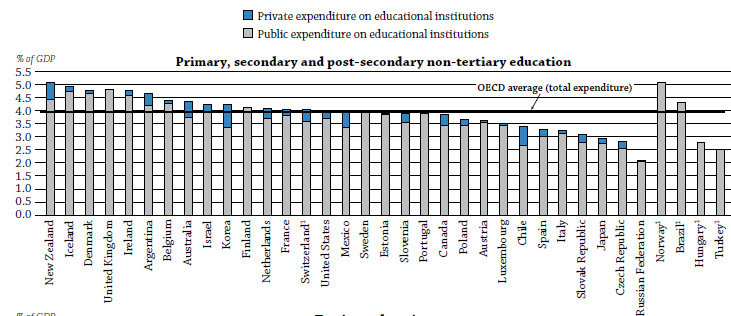 ČR: 2,8 % HDP
EU 21: 3,9 % HDP
Zdroj: http://www.oecd.org/edu/eag2013%20%28eng%29--FINAL%2020%20June%202013.pdf
Mezinárodní srovnání (III)
Tab. Výdaje na vzdělávací instituce jako % HDP podle zdrojů (veřejné, soukromé) a podle stupně vzdělávání (2010)
Zdroj: Páleníková (2013) - READER
Terciární vzdělávání v ČR
VŠ (úr. 6-8 v ISCED 2011) a VOŠ (úr. 5)

k 31. 12. 2012 celkem 72 VŠ (zdroj ČSÚ)
26 veřejných vysokých škol (téměř 334 tis. studentů)
44 soukromých vysokých škol (přes 48 tis. studentů)
2 státní VŠ: Policejní akademie ČR v Praze a Univerzita obrany (Brno)
Terciární vzdělávání v ČR
Vysokoškolské (ISCED 5A a ISCED 6)  a vyšší odborné (ISCED 5B)
Legislativní rámec: 
Školský zákon (VOŠ) a zákon o VŠ 
Vnitřní předpisy (VŠ) – povinně 8 vnitřních předpisů pro každou VŠ 
(Statut, Volební a jednací řád akademického senátu, Vnitřní mzdový předpis,  Jednací řád vědecké rady, Řád výběrového řízení, Studijní a zkušební řád, Stipendijní řád, Disciplinární řád)
Třístupňová struktura vysokoškolského vzdělávání (novela z r. 2001, v praxi od 2004)
Bc. (ISCED 5A)
Mgr. (ISCED 5A)
Ph.D. (ISCED 6)
Samospráva vysokých škol
VŠ se řídí vlastními vnitřními předpisy
zaručení akademických svobod a práv (zákon o VŠ)
svoboda vědy, výzkumu a umělecké tvorby a zveřejňování jejich výsledků, svoboda výuky,  právo učit  se, právo členů akademické obce volit zastupitelské akademické orgány, právo používat akademické insignie a konat akademické obřady
nepřípustnost zakládání a organizování činnosti politických stran a politických hnutí
rozdílné pojetí samosprávy pro SoVŠ a VVŠ
Financování
VOŠ financovány dle ŠZ, podíl studentů na nákladech
Hospodaření VŠ dle ZoVŠ
Státní vysoké školy financované ze státního rozpočtu - kapitoly MO (UO) a MV (PA)
MO a MV určují výši poplatků
Veřejné VŠ financovány vícezdrojově
prostředky ze SR – kolem 70 % příjmů
poplatky spojené se studiem
výnosy z majetku, výnosy hlavní a doplňkové činnosti
příjmy z darů a dědictví
rozpočet VVŠ sestavován jako vyrovnaný
kontrolu hospodaření VVŠ provádí MŠMT
Financování VVŠ ze státního rozpočtu
prostředky na výdaje běžné a kapitálové
prostředky poskytovány formou příspěvků 
na vzdělávací a vědeckou, výzkumnou, vývojovou, uměleckou nebo další tvůrčí činnost (zůstatek převoditelný do dalšího roku) 
nebo dotací (nepřevoditelné)
na rozvoj vysoké školy, příp. na ubytování a stravování
objem prostředků každoročně stanovován zákonem o státním rozpočtu 
VŠ financovány převážně na základě svých výkonů
určovány výší normativů (ročních jednotkových nákladů na studium určitého studijního programu) a počtem studujících
Rozpis rozpočtu vysokých škol
rozpis rozpočtu VŠ na rok 2014 - vychází ze zákona o SR ČR na rok 2014
kapitola 333 MŠMT (pro rok 2014 celkem 137 301 156 tis. Kč)
ukazatel VŠ ve výši 21 770 802 tis. Kč  ( v 2013: 21 803 802 tis. Kč)
1 863 530 tis. Kč  na programové financování (loni 1 995 030 tis. Kč )
19 907 272 tis. Kč na běžné činnosti VŠ (loni 19 808 772 tis. Kč)
Mezinárodní srovnání (EaG 2013)
Obr. Výdaje do terciárního vzdělávání jako % HDP (2010)
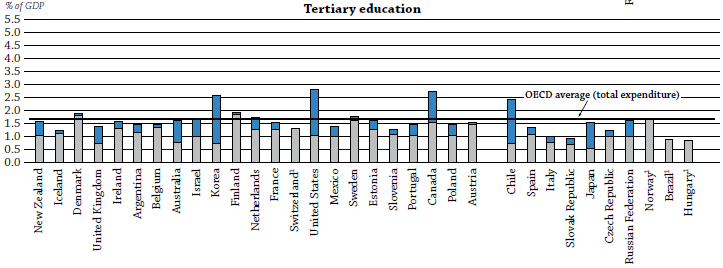 ČR: 1,2 % HDP
EU 21: 1,5 % HDP
Zdroj: Education at a Glance, 2013, s. 184
Poplatky
na VVŠ možno stanovit:
poplatky za úkony spojené s přijímacím řízením
nejvýše 20 % základu vypočteného MŠMT (aktuálně 500 - 600 Kč)
	(základ = 5 % z průměrné částky připadající na jednoho studenta ze 	základního normativu)
poplatky spojené se studiem (týkají se studentů, kteří překračují standardní dobu studia nebo studují postupně více studijních programů)
nejméně 1,5 násobek základu za každých započatých 6 měsíců při překročení o rok
další studium - za každý další započatý jeden rok nejvýše základ (neplatí pro souběžné studium)

školné / zápisné na VVŠ?
Finanční podpora studentů
sociální dávky (přídavek na dítě, ev. sociální příplatek) do 26 let
zdravotní pojištění hrazené státem (do 26 let)
daňové úlevy
sleva na dopravu
sociální stipendium (od r. 2006)
dotované stravování
ubytovací stipendium (VŠ)
stipendia ze stipendijního fondu (prospěchová…)
doktorandská stipendia
Děkuji za pozornost!